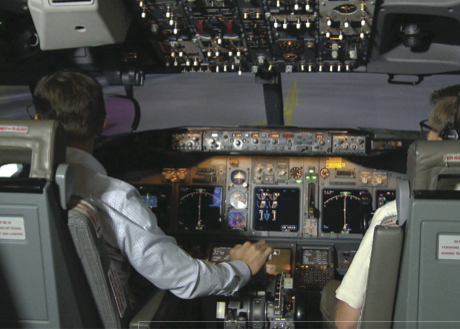 Capacity and Constraint Management
7
SUPPLEMENT
PowerPoint presentation to accompany 
Heizer, Render, Munson 
Operations Management, Twelfth Edition, Global Edition
Principles of Operations Management, Tenth Edition, Global Edition

PowerPoint slides by Jeff Heyl
Learning Objectives
When you complete this supplement you should be able to:
S7.1	Define capacity
S7.2	Determine design capacity, effective capacity, and utilization
S7.3	Perform bottleneck analysis
S7.4	Compute break-even
Capacity
The throughput, or the number of units a facility can hold, receive, store, or produce in a period of time
Determines fixed costs
Determines if demand will be satisfied
Three time horizons
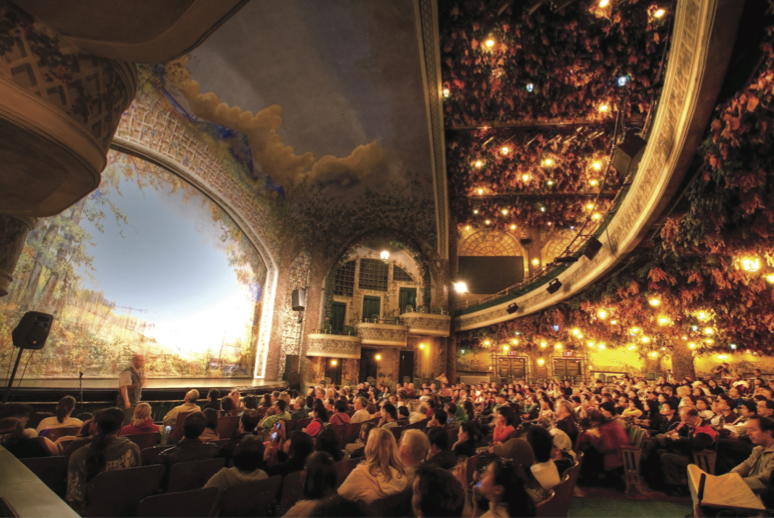 [Speaker Notes: This slide provides some reasons that capacity is an issue.  The following slides guide a discussion of capacity.]
Design and Effective Capacity
Design capacity is the maximum theoretical output of a system
Normally expressed as a rate
Effective capacity is the capacity a firm expects to achieve given current operating constraints
Often lower than design capacity
[Speaker Notes: This slide can be used to frame a discussion of capacity.

Points to be made might include:
     - capacity definition and measurement is necessary if we are to develop a production schedule
     - while a process may have “maximum” capacity, many factors prevent us from achieving that capacity on a continuous basis.

Students should be asked to suggest factors which might prevent one from achieving maximum capacity.]
Design and Effective Capacity
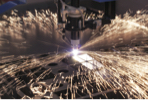 [Speaker Notes: This slide can be used to frame a discussion of capacity.

Points to be made might include:
     - capacity definition and measurement is necessary if we are to develop a production schedule
     - while a process may have “maximum” capacity, many factors prevent us from achieving that capacity on a continuous basis.

Students should be asked to suggest factors which might prevent one from achieving maximum capacity.]
Design and Effective Capacity
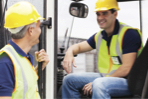 [Speaker Notes: This slide can be used to frame a discussion of capacity.

Points to be made might include:
     - capacity definition and measurement is necessary if we are to develop a production schedule
     - while a process may have “maximum” capacity, many factors prevent us from achieving that capacity on a continuous basis.

Students should be asked to suggest factors which might prevent one from achieving maximum capacity.]
Design and Effective Capacity
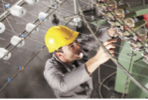 [Speaker Notes: This slide can be used to frame a discussion of capacity.

Points to be made might include:
     - capacity definition and measurement is necessary if we are to develop a production schedule
     - while a process may have “maximum” capacity, many factors prevent us from achieving that capacity on a continuous basis.

Students should be asked to suggest factors which might prevent one from achieving maximum capacity.]
Utilization and Efficiency
Utilization is the percent of design capacity actually achieved
Utilization = Actual output/Design capacity
Efficiency is the percent of effective capacity actually achieved
Efficiency = Actual output/Effective capacity
Bakery Example
Design Capacity
Actual production last week = 148,000 rolls
Effective capacity = 175,000 rolls
Design capacity = 1,200 rolls per hour
Bakery operates 7 days/week, 3 - 8 hour shifts
Design capacity = (7 x 3 x 8) x (1,200) = 201,600 rolls
[Speaker Notes: It might be useful at this point to discuss typical equipment utilization rates for different process strategies if you have not done so before.]
Bakery Example
Utilization
Actual production last week = 148,000 rolls
Effective capacity = 175,000 rolls
Design capacity = 1,200 rolls per hour
Bakery operates 7 days/week, 3 - 8 hour shifts
Design capacity = (7 x 3 x 8) x (1,200) = 201,600 rolls
Utilization = 148,000/201,600 = 73.4%
[Speaker Notes: It might be useful at this point to discuss typical equipment utilization rates for different process strategies if you have not done so before.]
Bakery Example
Efficiency
Actual production last week = 148,000 rolls
Effective capacity = 175,000 rolls
Design capacity = 1,200 rolls per hour
Bakery operates 7 days/week, 3 - 8 hour shifts
Design capacity = (7 x 3 x 8) x (1,200) = 201,600 rolls
Utilization = 148,000/201,600 = 73.4%
Efficiency = 148,000/175,000 = 84.6%
[Speaker Notes: It might be useful at this point to discuss typical equipment utilization rates for different process strategies if you have not done so before.]
Bakery Example
Design Capacity
Actual production last week = 148,000 rolls
Effective capacity = 175,000 rolls
Design capacity = 201,600 rolls per line
Efficiency = 84.6%
Expected output of new line = 130,000 rolls
Design capacity	= 201,600 x 2 = 403,200 rolls
[Speaker Notes: It might be useful at this point to discuss typical equipment utilization rates for different process strategies if you have not done so before.]
Bakery Example
Effective
Capacity
Actual production last week = 148,000 rolls
Effective capacity = 175,000 rolls
Design capacity = 201,600 rolls per line
Efficiency = 84.6%
Expected output of new line = 130,000 rolls
Design capacity	= 201,600 x 2 = 403,200 rolls
Effective capacity	= 175,000 x 2 = 350,000 rolls
[Speaker Notes: It might be useful at this point to discuss typical equipment utilization rates for different process strategies if you have not done so before.]
Bakery Example
Actual Output
Actual production last week = 148,000 rolls
Effective capacity = 175,000 rolls
Design capacity = 201,600 rolls per line
Efficiency = 84.6%
Expected output of new line = 130,000 rolls
Design capacity	= 201,600 x 2 = 403,200 rolls
	Effective capacity	= 175,000 x 2 = 350,000 rolls
Actual output		= 148,000 + 130,000 = 278,000 rolls
[Speaker Notes: It might be useful at this point to discuss typical equipment utilization rates for different process strategies if you have not done so before.]
Bakery Example
Utilization
Efficiency
Actual production last week = 148,000 rolls
Effective capacity = 175,000 rolls
Design capacity = 201,600 rolls per line
Efficiency = 84.6%
Expected output of new line = 130,000 rolls
Design capacity	= 201,600 x 2 = 403,200 rolls
	Effective capacity	= 175,000 x 2 = 350,000 rolls
	Actual output		= 148,000 + 130,000 = 278,000 rolls
Utilization = 278,000/403,200 = 68.95%
Efficiency = 278,000/350,000 = 79.43%
[Speaker Notes: It might be useful at this point to discuss typical equipment utilization rates for different process strategies if you have not done so before.]
Capacity and Strategy
Capacity decisions impact all 10 decisions of operations management as well as other functional areas of the organization
Capacity decisions must be integrated into the organization’s mission and strategy
[Speaker Notes: You might point out to students that this slide links capacity to work measurement (standard times).]
Capacity Considerations
Forecast demand accurately
Match technology increments and sales volume
Find the optimum operating size(volume)
Build for change
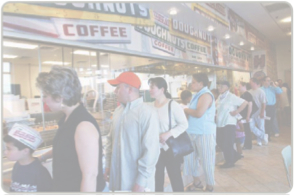 8,000 sq ft store
1,300 sq ft store
2,600 sq ft store
Average unit cost
(sales per square foot)
Economies of scale
Diseconomies of scale
1,300
2,600
8,000
Number of square feet in store
Economies and Diseconomies of Scale
Figure S7.2
Copyright © 2017 Pearson Education, Ltd.
S7 - 18
Managing Demand
Demand exceeds capacity
Curtail demand by raising prices, scheduling longer lead times
Long-term solution is to increase capacity
Capacity exceeds demand
Stimulate market
Product changes
Adjusting to seasonal demands
Produce products with complementary demand patterns
Combining the two demand patterns reduces the variation
4,000 –
3,000 –
2,000 –
1,000 –
Snowmobile motor sales
Sales in units
Jet ski engine sales
J F M A M J J A S O N D J F M A M J J A S O N D J
Time (months)
Complementary Demand Patterns
Figure S7.3
Tactics for Matching Capacity to Demand
Making staffing changes
Adjusting equipment
Purchasing additional machinery
Selling or leasing out existing equipment
Improving processes to increase throughput
Redesigning products to facilitate more throughput
Adding process flexibility to meet changing product preferences
Closing facilities
Service-Sector Demand and Capacity Management
Demand management
Appointment, reservations, FCFS rule
Capacity management
Full time, temporary, part-time staff
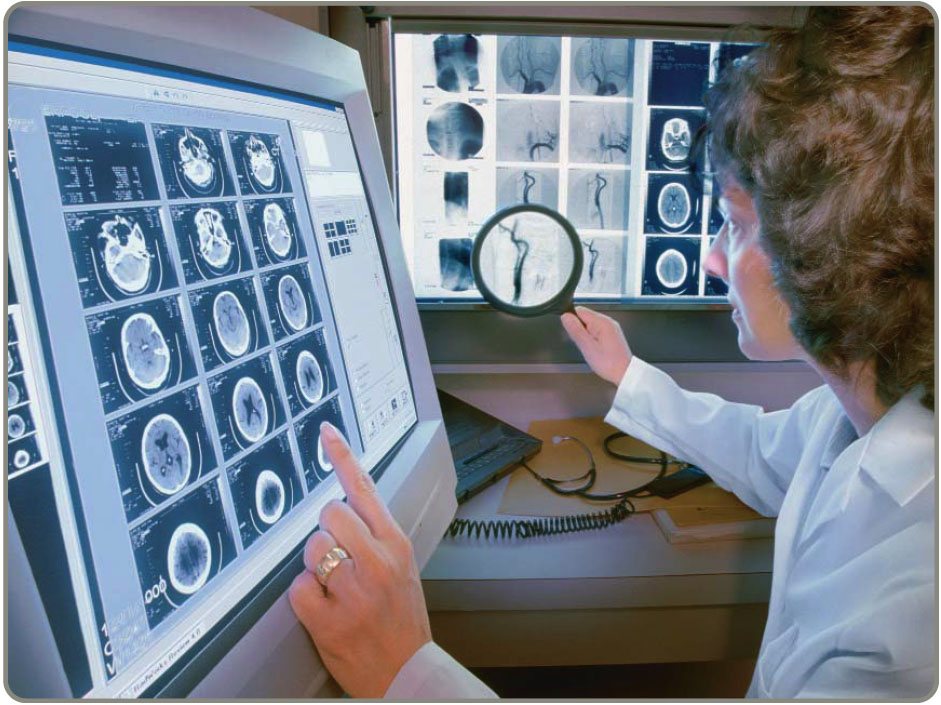 Break-Even Analysis
Technique for evaluating process and equipment alternatives
Objective is to find the point in dollars and units at which cost equals revenue
Requires estimation of fixed costs, variable costs, and revenue
[Speaker Notes: This chart introduces breakeven analysis and the breakeven or crossover chart.  As you discuss the assumptions upon which this techniques is based, it might be a good time to introduce the more general topic of the limitations of and use of models.  Certainly one does not know all information with certainty, money does have a time value, and the hypothesized linear relationships hold only within a range of production volumes.  What impact does this have on our use of the models?]
Break-Even Analysis
Fixed costs are costs that continue even if no units are produced
Depreciation, taxes, debt, mortgage payments
Variable costs are costs that vary with the volume of units produced
Labor, materials, portion of utilities
Contribution is the difference between selling price and variable cost
[Speaker Notes: This chart introduces breakeven analysis and the breakeven or crossover chart.  As you discuss the assumptions upon which this techniques is based, it might be a good time to introduce the more general topic of the limitations of and use of models.  Certainly one does not know all information with certainty, money does have a time value, and the hypothesized linear relationships hold only within a range of production volumes.  What impact does this have on our use of the models?]
Break-Even Analysis
Revenue function begins at the origin and proceeds upward to the right, increasing by the selling price of each unit
Where the revenue function crosses the total cost line is the break-even point
[Speaker Notes: This chart introduces breakeven analysis and the breakeven or crossover chart.  As you discuss the assumptions upon which this techniques is based, it might be a good time to introduce the more general topic of the limitations of and use of models.  Certainly one does not know all information with certainty, money does have a time value, and the hypothesized linear relationships hold only within a range of production volumes.  What impact does this have on our use of the models?]
–
900 –
800 –
700 –
600 –
500 –
400 –
300 –
200 –
100 –
Total revenue line
Total cost line
Break-even point
Total cost = Total revenue
Profit corridor
Cost in dollars
Variable cost
Loss corridor
Fixed cost
|	|	|	|	|	|	|	|	|	|	|	|	
	0	100	200	300	400	500	600	700	800	900	1000	1100
Volume (units per period)
Break-Even Analysis
Figure S7.5
[Speaker Notes: This chart introduces breakeven analysis and the breakeven or crossover chart.  As you discuss the assumptions upon which this techniques is based, it might be a good time to introduce the more general topic of the limitations of and use of models.  Certainly one does not know all information with certainty, money does have a time value, and the hypothesized linear relationships hold only within a range of production volumes.  What impact does this have on our use of the models?]
Break-Even Analysis
Assumptions
Costs and revenue are linear functions
Generally not the case in the real world
We actually know these costs
Very difficult to verify
Time value of money is often ignored
[Speaker Notes: This chart introduces breakeven analysis and the breakeven or crossover chart.  As you discuss the assumptions upon which this techniques is based, it might be a good time to introduce the more general topic of the limitations of and use of models.  Certainly one does not know all information with certainty, money does have a time value, and the hypothesized linear relationships hold only within a range of production volumes.  What impact does this have on our use of the models?]
BEPx	=	break-even point in units
	BEP$	=	break-even point in dollars
	P	=	price per unit (after all discounts)
x	=	number of units produced	
	TR	=	total revenue = Px
	F	=	fixed costs
	V	=	variable cost per unit
	TC	=	total costs = F + Vx
F
P – V
BEPx =
Break-Even Analysis
Break-even point occurs when
TR = TC
or
Px = F + Vx
[Speaker Notes: This chart introduces breakeven analysis and the breakeven or crossover chart.  As you discuss the assumptions upon which this techniques is based, it might be a good time to introduce the more general topic of the limitations of and use of models.  Certainly one does not know all information with certainty, money does have a time value, and the hypothesized linear relationships hold only within a range of production volumes.  What impact does this have on our use of the models?]
BEPx	=	break-even point in units
	BEP$	=	break-even point in dollars
	P	=	price per unit (after all discounts)
x	=	number of units produced	
	TR	=	total revenue = Px
	F	=	fixed costs
	V	=	variable cost per unit
	TC	=	total costs = F + Vx
F
P – V
F
1 – V/P
F
(P – V)/P
Break-Even Analysis
Profit	= TR - TC
	= Px – (F + Vx)
	= Px – F – Vx
	= (P - V)x – F
BEP$ = BEPx P  =             P
         =
         =
[Speaker Notes: This chart introduces breakeven analysis and the breakeven or crossover chart.  As you discuss the assumptions upon which this techniques is based, it might be a good time to introduce the more general topic of the limitations of and use of models.  Certainly one does not know all information with certainty, money does have a time value, and the hypothesized linear relationships hold only within a range of production volumes.  What impact does this have on our use of the models?]
BEP$ =                   =
F
1 – (V/P)
=                  = $22,857.14
$10,000
1 – [(1.50 + .75)/(4.00)]
$10,000
.4375
Break-Even Example
Fixed costs = $10,000	 Material = $.75/unit
Direct labor = $1.50/unit	 Selling price = $4.00 per unit
BEP$ =                   =
F
1 – (V/P)
=                  = $22,857.14
BEPx =              =                                 = 5,714
$10,000
1 – [(1.50 + .75)/(4.00)]
$10,000
.4375
$10,000
4.00 – (1.50 + .75)
F
P – V
Break-Even Example
Fixed costs = $10,000	 Material = $.75/unit
Direct labor = $1.50/unit	 Selling price = $4.00 per unit
50,000  –
40,000  –
30,000  –
20,000  –
10,000  –
Revenue
Break-even point
Total costs
Dollars
Fixed costs
|	|	|	|	|	|
	0	2,000	4,000	6,000	8,000	10,000
Units
Break-Even Example
Break-Even Example
Multiproduct Case
Break-even point in dollars (BEP$)
where	V	= variable cost per unit
	P	= price per unit
	F	= fixed costs
	W	= percent each product is of total dollar sales expressed as a decimal
	i	= each product
Multiproduct Example
Fixed costs = $3,000 per month
$76,596
312 days
Daily sales
=                  = $245.50
Multiproduct Example
Fixed costs = $3,000 per month
$3,000 x 12
.47
=                        = $76,596
Applying Expected Monetary Value (EMV) and Capacity Decisions
Determine states of nature
Future demand
Market favorability
Assign probability values to states of nature to determine expected value
EMV Applied to Capacity Decision
Southern Hospital Supplies capacity expansion
EMV (large plant)	= (.4)($100,000) + (.6)(–$90,000)
		= –$14,000
	EMV (medium plant)	= (.4)($60,000) + (.6)(–$10,000)
		= +$18,000
	EMV (small plant)	= (.4)($40,000) + (.6)(–$5,000)
		= +$13,000
	EMV (do nothing)	= $0